Изменения и дополнения в территориальной сметно-нормативной базе Республики Башкортостан
Территориальная сметно-нормативная база РБ
В "
Приказами Министерства строительства и жилищно-коммунального хозяйства Российской Федерации от 28.02.2017 года в федеральный реестр сметных нормативов внесены изменения и дополнения в территориальные сметные нормативы Республики Башкортостан:

№ 579/пр. в "Территориальные единичные расценки на строительные и специальные строительные работы. ТЕР 81-02-2001. Республика Башкортостан. Изменения в территориальные единичные расценки на строительные и специальные строительные работы" (ТЕР 81-02-2001-И2(6)). Регистрационный номер сметного норматива № 736 от 28.02.2017г. 

№ 580/пр. в "Территориальные единичные расценки на монтаж оборудования. ТЕРм 81-03-2001. Республика Башкортостан. Изменения в территориальные единичные расценки на монтаж оборудования" (ТЕРм 81-03-2001-И2(6)). Регистрационный номер сметного норматива № 737 от 28.02.2017г. 

№ 581/пр. в "Территориальные сметные цены на материалы, изделия и конструкции, применяемые в строительстве. ТССЦ 81-01-2001. Республика Башкортостан. Изменения в территориальные сметные цены на материалы, изделия и конструкции, применяемые в строительстве " (ТССЦ 81-01-2001-И2(6)). Регистрационный номер сметного норматива № 738 от 28.02.2017г.
№ 582/пр. в "Территориальные сметные цены на перевозки грузов для строительства. ТССЦпг 81-01-2001. Республика Башкортостан. Изменения в территориальные сметные цены на перевозки грузов для строительства" (ТССЦпг 81-01-2001-И2(6)). Регистрационный номер сметного норматива № 739 от 28.02.2017г.
№ 588/пр. в "Территориальные сметные расценки на эксплуатацию строительных машин и автотранспортных средств. ТСЭМ 81-02-2001. Республика Башкортостан. Изменения в территориальные сметные расценки на эксплуатацию строительных машин и автотранспортных средств." (ТСЭМ 81-02-2001-И2(6)). Регистрационный номер сметного норматива № 740 от 28.02.2017г.
Вышеуказанные изменения и дополнения в территориальные сметные нормативы Республики Башкортостан выполнены в соответствии с изменениями и дополнениями в государственные нормативы – Выпуск 2: Приказ Минстроя России № 899/пр от 11.12.2015 года.
Письмом Государственного комитета Республики Башкортостан по строительству и архитектуре от 27.03.2017 года № 12-14/57 «О внесении изменений в территориальные сметные нормативы в редакции 2014 года» вышеуказанные нормативы в составе действующей редакции ТСНБ, рекомендованы к применению в проектной документации объектов капитального строительства; строительство, реконструкция, и капитальный ремонт которых, финансируется за счет средств республики Башкортостан с 01.05.2017года.
Минстрой России
www.minstroyrf.ru
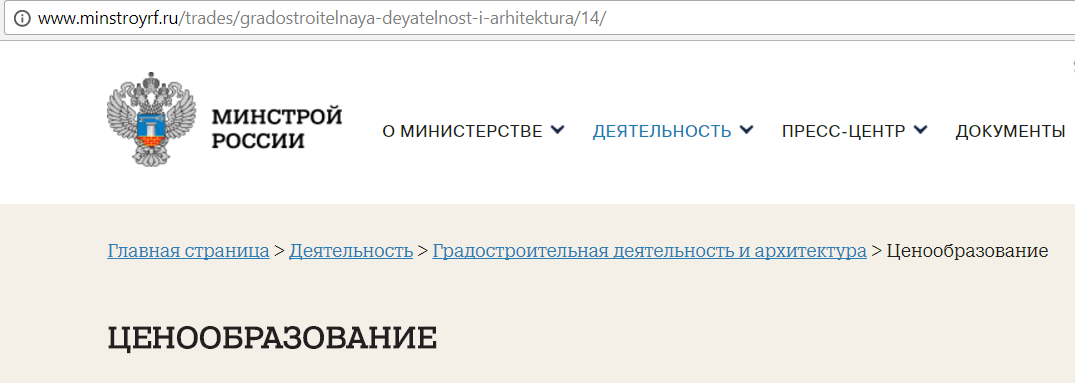 Изменения в территориальных единичных расценках содержат:
214 новых норм
988 откорректированных  норм и расценок
2 нормы исключены
Изменения в территориальные сметные нормативы. Территориальные единичные расценки на строительные и специальные строительные работы.
Дополнены 
213 расценок
Изменены 
128 расценок
Исключены 
2 расценки
Изменения в территориальные сметные нормативы. Территориальные единичные расценки на монтаж оборудования. Республика Башкортостан.
Дополнена 1 расценка
Изменения в территориальные сметные нормативы. Территориальные сметные цены на перевозки грузов для строительства. Республика Башкортостан.
Изменены 860 расценок
Изменения в территориальные сметные нормативы. Территориальные сметные цены на материалы, изделия и конструкции, применяемые в строительстве.
Добавлены 
888 материалов
Уточнены цены на 6 материалов
Исключены 550 материалов, являющихся устаревшими и крайне редко применяемыми.
Наибольшие изменения коснулись 
части 1 «Материалы для общестроительных работ», 
части 4 «Бетонные, железобетонные и керамические изделия. Нерудные материалы. Товарные бетоны и растворы»,
 части 5 «Материалы, изделия и конструкции для монтажных и специальных строительных работ».
Изменения в территориальные сметные нормативы. Территориальные сметные расценки на эксплуатацию строительных машин и автотранспортных средств.
Добавлены 
4 механизма
Уточнены цены на 1 механизм
О внесении изменений и дополнений в федеральную сметно-нормативную базу ФСНБ-2001
Новая федеральная сметно-нормативная база 2017 года.
Приказами Минстроя России № 1038/пр и № 1039/пр от 30 декабря 2016 года утверждена и добавлена в реестр сметных нормативов новая редакции ГЭСН и ФЕР для применения с 31.03.2017 года.

Приказом Минстроя России № 41/пр от 24 января 2017 года внесены 646 дополнений в сборники ГЭСН-2014 и более 7000 изменений в сборники ФЕР-2014 (ГЭСН-2001 и ФЕР-2001 в редакции 2014 года).

В редакции приказов Минстроя России № 660/пр и № 661/пр от 29.03.2017 г. вышеуказанные сметные нормативы новой редакции ГЭСН и ФЕР вводятся с 28 апреля 2017 года.  

Дополнение № 3 к сметно-нормативной базе ФСНБ (редакция базы 2014года) по приказу 41/пр от 24 января 2017 года отменяются с 28 апреля 2017 года.

Приказом Минстроя России № 886/пр от 15 июня 2017 года в реестр добавлены сведения об изменениях и дополнениях в государственные сметные нормативы (ГЭСН-2017, ФЕР-2017 (с Изм. 1)).
Особенности ГЭСН-2017, ФЕР-2017

Уровень цен в базе остался тот же - 01.01.2000 года;
 В полном объеме изменены коды материальных ресурсов, изменены коды механизмов в соответствии с новым Классификатором строительных ресурсов (КСР); 
Новый Классификатор строительных ресурсов (КСР) состоит из 27 книг на материалы, изделия и конструкции; 9 книг на оборудование; 21 раздел по области применения машин и механизмов.
Новый классификатор строительных ресурсов призван обеспечить принципы гармонизации с общероссийским классификатором продукции по видам экономической деятельности (ОКПД 2). Классификация осуществлена по области применения строительного ресурса (специализированным видам работ) и характеристикам строительного ресурса. В структуру ОКПД 2 заложены определенные преимущества, особенно в части пополнения ФГИС новыми материалами, изделиями, оборудованием и т. п.
Структура Классификатора строительных ресурсов (КСР)
Структура кода классификатора строительных ресурсов
Код ресурса 
«Материалы, изделия, конструкции и оборудование, 
применяемые в строительстве»
XX.XX.XX-XXX
XX.X.XX.XX-XXXX
XX.XX.XX.
XX.XX.XX.
Позиция
Позиция
ОКПД 2 (КПЕС 2008)
ОКПД 2 (КПЕС 2008)
Книга
Книга
Раздел
Раздел
Группа
Группа
Часть
Код ресурса 
«Машины и механизмы»
Примеры:
 Книга 06: Изделия керамические строительные (23.3 ОКПД2 Материалы керамические строительные)
Часть 06.1: Кирпичи и изделия строительные из обожженной глины (23.32.1 ОКПД2 Кирпичи, черепица и изделия строительные из обожженной глины)
Раздел 06.1.01: Кирпичи и камни керамические неогнеупорные строительные (23.32.11.110 Кирпич керамический неогнеупорный строительный)
Группа 05. Кирпичи керамические 
Порядковый номер ресурса (позиция) – 0036
 










Стоимость материалов в ФГИС будет без транспортных и заготовительно-складских затрат. Это будет средняя отпускная цена производителей + первая погрузка на транспортное средство. Для включения такой стоимости в смету сметчику необходимо будет дополнительно рассчитывать транспортные затраты и добавлять заготовительно-складские. Это очень существенное изменение!
ФССЦ-06.1.01.05-0036 
Кирпич керамический одинарный,
размером  250х120х65 мм, 
марка: 125 - 1000шт.
ФССЦ 401-0006 
 в старой редакции
Код в новом классификаторе
23.32.11.110-06.1.01.05-0036   
Кирпич керамический одинарный,
размером 250х120х65 мм,
марка: 125 - 1000шт.
Книга 91: Машины и механизмы
Раздел 91.02: Машины и агрегаты для свайных и шпунтовых работ
Группа 91.02.01: Вибропогружатели
Порядковый номер ресурса (позиция) – 003
ФСЭМ-91.02.01-003
Вибропогружатели
высокочастотные для погружения
свай до 1,5 т   -    маш.-ч
ФСЭМ   140401 
 в старой редакции
Код в новом классификаторе
28.92.30.91.02.01-003  
Вибропогружатели 
высокочастотные для погружения 
свай до 1,5 т    -    маш.-ч
Книга 61: Оборудование и устройства электронные связи, радиовещания, телевидения, охранно-пожарная сигнализация
Часть 61.2: Приборы и аппаратура для систем охранной и пожарной сигнализации и автоматического пожаротушения
Раздел 61.2.01: Извещатели охранные
Группа 61.2.01.01: Извещатели охранные акустические
Порядковый номер ресурса (позиция) – 0024
ФССЦ-61.1.01.01-0005 
Извещатель охранный для 
закрытых помещений, 
звуковой  АСТРА-С   -   10 шт.
ФССЦ  - 509-3886
 в старой редакции
Код в новом классификаторе
26.30.40.61.2.01.01-0024   
Извещатель охранный для 
закрытых помещений, 
звуковой  АСТРА-С   -   10 шт.
Открытые расценки (в новой базе неучтенные ресурсы указаны непосредственно в ГЭСН, замен ресурсов в ФЕР сравнительно с ГЭСН нет);

по всем сборникам добавлен пункт, в котором уточняется единица измерения, например: вместо «1 штуки» используются «1 счетчик», «1 кран», «1 котел», «1 узел», что никак не повлияло на нормативные показатели;
Изменен состав нормативов, цены, трудозатраты; 
      ЗТР изменены в 154 нормах, расход материалов в 10300 позициях; 

В ряде норм изменился состав работ, но затраты труда остались прежними;

Есть изменения в классификации грузов; 

Стоимость инженерного оборудования выделена в отдельные книги (61-67 книги в КСР);

      в ФСНБ-2014 было примерно 69 100 нормативов ресурсов;
      в ФСНБ-2017 теперь примерно 66 560 нормативов, из них - 7 710 оборудования.
Ранее в «Разделе 40 Сметные цены на эксплуатацию автотранспортных средств»  Сборника расценок на эксплуатацию машин и механизмов были учтены сметные цены на автотранспорт, рассчитанные с учетом норм накладных расходов и сметной прибыли, а в новой версии в «Разделе 91.14 Средства транспортные для транспортировки строительных материалов» теперь снова НЕ УЧТЕНЫ накладные расходы и сметная прибыль от фонда оплаты труда водителей. Затраты труда водителей учтены в нормах, как затраты труда механизаторов, что привело к увеличению затрат труда механизаторов по каждой норме; оплата труда механизаторов входит в базу для исчисления НР и СП;
Отсутствует перечень средств малой механизации, инструмента и инвентаря, затраты которых учтены в норме накладных расходов. В результате чего, в некоторых нормах остались шуруповерты, шлифмашинки, сварочные аппараты, из других норм исключили не только указанное оборудование, но и компрессоры, вибраторы и отбойные молотки, которые сложно назвать инструментом;
Механизмы с отраслевой принадлежностью в новой базе исключены, и в расценках заменены на обычные механизмы:
- код 070103 - бульдозеры при работе на гидроэнергетическом строительстве и горновскрышных работах 96кВт (130 л.с.) (теперь надо применять 91.01.01-036) -  Бульдозеры, мощность 96 кВт (130 л.с.)
- код 060201 - экскаваторы одноковшовые дизельные на гусеничном ходу при работе на гидроэнергетическом строительстве 0,4 м3 (теперь надо применять 91.01.05-084) - Экскаваторы одноковшовые дизельные на гусеничном ходу, емкость ковша 0,4 м3
- код 021102 – краны на автомобильном ходу при работе на монтаже технологического оборудования 10т (теперь надо применять 91.05.05-014) - Краны на автомобильном ходу, грузоподъемность 10 т
- код 021104 - краны на автомобильном ходу при работе на монтаже технологического оборудования 16т (теперь надо применять 91.05.05-015) - Краны на автомобильном ходу, грузоподъемность 16 т

 Откорректирован список механизмов, для которых необходимо считать перебазировку отдельно.
Спасибо за внимание!